Estado do Rio Grande do Sul
	Prefeitura Municipal de Cerro Branco
	Secretaria Municipal de Finanças
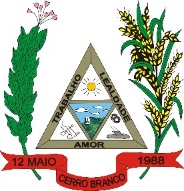 RELATÓRIO DE AVALIAÇÃO DAS METAS FISCAIS
AUDIÊNCIA PÚBLICA  REALIZADA EM 25/09/2023.
Obedecendo à legislação vigente e ao dever cívico de prestar contas aos cidadãos, apresentamos por meio deste documento o Relatório de Avaliação das Metas Fiscais referentes ao 2° Quadrimestre de 2023, demonstrado em Audiência Pública realizada na Câmara Municipal de Vereadores, em cumprimento ao estabelecido no § 4º do art. 9º da Lei de Responsabilidade Fiscal, o qual determina que o Poder Executivo demonstrará e avaliará o cumprimento das metas fiscais do orçamento fiscal e de seguridade social ao final de cada quadrimestre.  
		
	Os números são originários dos relatórios bimestrais publicados e, para melhores esclarecimentos, os resultados serão apresentados com detalhamento das informações e acompanhados dos principais aspectos que condicionaram o desempenho da receita e da despesa.
Estado do Rio Grande do Sul
	Prefeitura Municipal de Cerro Branco
	Secretaria Municipal de Finanças
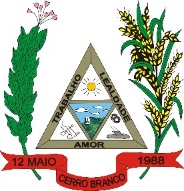 Cumpre informar que, em razão de a população do Município ser inferior a 50.000 habitantes, de acordo com o  art. 63 da Lei Complementar Federal nº 101/2000,  optamos pela divulgação semestral dos demonstrativos de que tratam os art. 53 e 54 da mesma lei. 
 
 	Assim, a presente avaliação fica circunscrita à analise do Balanço Orçamentário e do Demonstrativo da Execução das Despesas por Função/Subfunção publicados no primeiro, segundo, terceiro e no quarto bimestres de 2023.
Estado do Rio Grande do Sul
	Prefeitura Municipal de Cerro Branco
	Secretaria Municipal de Finanças
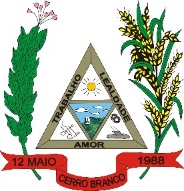 1. Analise de Comportamento da Receita 
	 	
 	Segundo o Balanço Orçamentário da Receita, o total previsto, que corresponde ao somatório das receitas correntes e de capital excluídas as deduções da receita, foi estimado na Lei de Orçamento para o exercício de 2023 no montante de R$ 35.859.827,98. A receita efetivada no período de janeiro a agosto foi de R$ 23.406.822,83, tendo sido arrecadado, portanto, 65,27 % da meta anual.
Estado do Rio Grande do Sul
	Prefeitura Municipal de Cerro Branco
	Secretaria Municipal de Finanças
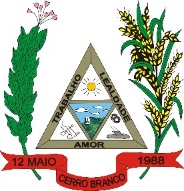 QUADRO 1 – DEMONSTRATIVO DA RECEITA PREVISTA E REALIZADA
Fonte: Balancete da Receita
Estado do Rio Grande do Sul
	Prefeitura Municipal de Cerro Branco
	Secretaria Municipal de Finanças
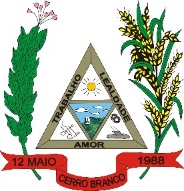 O total das Receitas Correntes previsto para o período considerado (janeiro a agosto), de acordo com a programação financeira,  foi de R$ 21.871.292,50. Os valores realizados corresponderam a R$ 22.360.510,46 , superando 2,24% da meta estabelecida. Nesse grupo, as receitas mais significativas são as receitas Tributárias e as Transferências Correntes, que figuraram, respectivamente, com 5,14% e 69,85% do total da receita orçamentária realizada, sobressaindo-se o bom desempenho das Patrimoniais, que apresentaram variação positiva em relação ao previsto para o período, correspondendo a  56,50% do valor projetado para o exercício. 
   	Conforme o balancete divulgado, a Receita Tributária atingiu, até o final do quadrimestre em análise, o montante de R$ 1.204.092,24 que, confrontada com a previsão constante na programação financeira de R$ 1.077.403,33 e representa uma realização de 111,76% da projeção para o ano.
Estado do Rio Grande do Sul
	Prefeitura Municipal de Cerro Branco
	Secretaria Municipal de Finanças
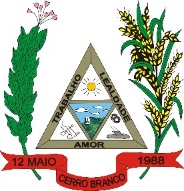 O    I P T U arrecadou 41,14 % da meta anual, ou seja, previa-se o ingresso de R$ 270.000,00, tendo sido arrecadados R$ 192.028,17. Esta receita tem relação direta com o  valor venal dos imóveis, tendo sido impactada negativamente pela desatualização do cadastro imobiliário do Município.
	O Imposto de Renda Retido na Fonte após decisão do STF datada de outubro/2021 tornou-se uma importante fonte de receita, conforme Instrução Normativa Nº1.234/2012 passou a ser de propriedade dos municípios, ficando retido no período de janeiro a agosto o  valor de R$ 535.390,33 para uma previsão anual de R$ 785.200,00 portanto 68,19 % da previsão para o ano.
	Do Imposto sobre Transmissão de Bens Imóveis – ITBI, para o qual havia uma projeção de R$ 120.300,00  para o ano, acumulou-se uma arrecadação de R$ 88.061,02, representando  73,20 % do valor previsto para o exercício.
Estado do Rio Grande do Sul
	Prefeitura Municipal de Cerro Branco
	Secretaria Municipal de Finanças
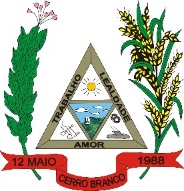 Em relação ao   I S S Q N, a arrecadação no período foi de R$ 229.427,11 o que representa 87,23 % da previsão anual de R$ 263.000,00. O  bom desempenho dessa importante fonte de receita municipal, deve-se à retenção realizada pelo município nas notas fiscais de prestação de serviço.
 	As taxas apresentaram o ingresso de R$ 96.152,34  , contra uma projeção de R$ 145.240,00. Arrecadou-se, portanto, 66,20% da meta anual.
Estado do Rio Grande do Sul
	Prefeitura Municipal de Cerro Branco
	Secretaria Municipal de Finanças
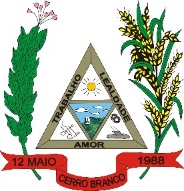 QUADRO 2 – Receitas Tributárias
Estado do Rio Grande do Sul
	Prefeitura Municipal de Cerro Branco
	Secretaria Municipal de Finanças
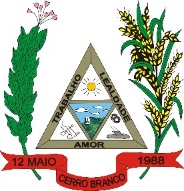 As Receitas de Contribuições acumularam no ano, até o mês de agosto, o valor R$ 463.031,92, correspondendo a  37,48% da previsão anual. As receitas mais expressivas nesse grupo decorrentes da   Contribuição para o Custeio do Serviço de Iluminação Pública registraram uma arrecadação de R$ 39.410,47, correspondendo a 34,25% da projeção anual.
QUADRO 3 – Receitas de Contribuições
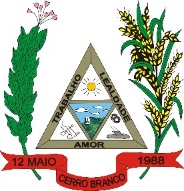 Estado do Rio Grande do Sul
	Prefeitura Municipal de Cerro Branco
	Secretaria Municipal de Finanças
No grupo das Transferências Correntes da União, o item mais significativo refere-se às transferências constitucionais do Fundo de Participação dos Municípios – FPM –, que totalizou R$ 8.958.570,72 no período, correspondendo a 58,77% da previsão anual. A estimativa dessa receita considerou as informações fornecidas pela Coordenadoria de Programação Financeira da Secretaria do Tesouro Nacional – STN –, a qual indica adoção de cautela em relação às transferências aos Estados e Municípios.  
  	As Transferências de Convênios com a União não foram previstas no orçamento e também não demonstraram nenhum valor realizado.
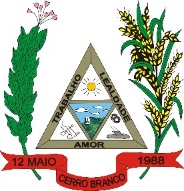 Estado do Rio Grande do Sul
	Prefeitura Municipal de Cerro Branco
	Secretaria Municipal de Finanças
Comparativo FPM-Fundo Participação dos Municípios
QUADRO 4 – FPM
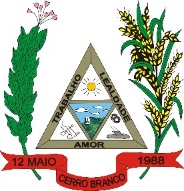 Estado do Rio Grande do Sul
	Prefeitura Municipal de Cerro Branco
	Secretaria Municipal de Finanças
Nas transferências do Estado, deve ser destacada a participação do Município no  I C M S,  cujos valores transferidos ao Município, no período em análise, foram de R$ 2.557.617,11, ou seja, 58,13% da expectativa inicial, que era de R$ 4.400.000,00 do período de janeiro a agosto.  O comportamento dessa receita está diretamente ligado ao índice de participação dos Municípios, que sofreu um pequeno acréscimo de 10,10% em relação ao ano anterior, passando de 0,036751 para 0,040448 onde ocupa a posição de número 450. 
	As Outras Transferências Correntes não tiveram registro nem na previsão tão menos na arrecadação no período em analise.
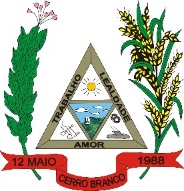 Estado do Rio Grande do Sul
	Prefeitura Municipal de Cerro Branco
	Secretaria Municipal de Finanças
Comparativo ICMS-Imposto sobre Circulação de Mercadorias e Serviços
QUADRO 5 – ICMS
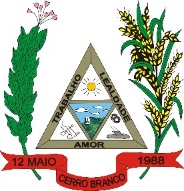 Estado do Rio Grande do Sul
	Prefeitura Municipal de Cerro Branco
	Secretaria Municipal de Finanças
2. Análise do Comportamento da Despesa 
	Considerando todas as fontes de recursos, a Despesa Total liquidada, nela incluída a transferência da cota patronal para o  R P P S,  no período de janeiro a agosto de 2023, apresentou uma execução inferior à Receita Total realizada. Em valores acumulados, a correlação despesa total/receita total foi de 0,86, demonstrando um superávit na execução orçamentária de R$ 3.212.314,35. Esse resultado  permite confirmar o atingimento das  metas programadas para o período. 
  	As Despesas Liquidadas, considerando as operações intraorçamentárias (transferências patronais para o RPPS), no acumulado do ano até o mês de agosto, totalizaram R$ 8.918.101,12, valor equivalente a 75,98% da previsão para o período. O total das despesas correntes realizadas foi de R$ 8.600.521,15, correspondendo a 31,62% da projeção. As despesas de capital totalizaram R$ 317.579,97, inferiores ao valor projetado para o período de R$ 1.554.784,99.
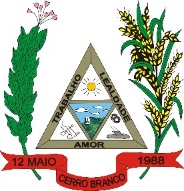 Estado do Rio Grande do Sul
	Prefeitura Municipal de Cerro Branco
	Secretaria Municipal de Finanças
QUADRO 6 – RESULTADO ORÇAMENTÁRIO (TODAS AS FONTES DE RECURSOS)
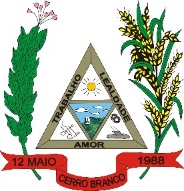 Estado do Rio Grande do Sul
	Prefeitura Municipal de Cerro Branco
	Secretaria Municipal de Finanças
Fonte: Balancete da Despesa
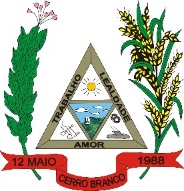 Estado do Rio Grande do Sul
	Prefeitura Municipal de Cerro Branco
	Secretaria Municipal de Finanças
Observações:
		a) o valor informado na coluna Previsão Atualizada da receita, segundo o Manual de Demonstrativos Fiscais da STN, corresponde a:
b) a diferença observada entre a previsão atualizada da receita e a previsão atualizada da despesa, no valor de R$  2.920.102,65 corresponde ao montante de recursos do Superávit Financeiro do exercício anterior, que foi indicado para a abertura de créditos adicionais, bem como o montante dos Créditos Especiais reabertos nos termos do art. 167, § 2º, da Constituição da República.
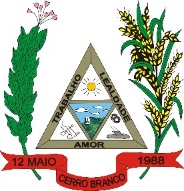 Estado do Rio Grande do Sul
	Prefeitura Municipal de Cerro Branco
	Secretaria Municipal de Finanças
Os Juros e Encargos da Dívida, que englobam pagamento de juros, comissões e outros encargos de operações de crédito e de outros compromissos de longo prazo, somaram R$  320.735,91  correspondendo ao total estimado para o período. Já as despesas com a Amortização da Dívida, com valor de R$ 394.837,20.
 	Nesse aspecto, cabe aqui um registro: conforme demonstrado anteriormente, não houve receita proveniente da liberação de operações de crédito, e que para um valor amortizado de R$ 394.837,20 e um pagamento de juros de R$  320.735,91 indica, então, que o Município, além de honrar com a totalidade do pagamento dos juros, também realizou amortização líquida do principal de sua dívida.
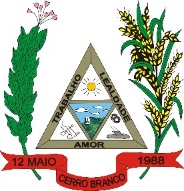 Estado do Rio Grande do Sul
	Prefeitura Municipal de Cerro Branco
	Secretaria Municipal de Finanças
Conforme demonstrativo específico divulgado no Relatório Resumido da Execução Orçamentária, as despesas com Manutenção e Desenvolvimento do Ensino, apuradas conforme os critérios estabelecidos pelo Tribunal de Contas do Estado, no acumulado do ano, totalizaram  R$ 4.146.107,08, o que corresponde a 30,51% da Receita de Impostos e Transferências. Observa-se, nesse caso, que no período avaliado o Município atingiu o mínimo de 25% estabelecido pela Constituição Federal.
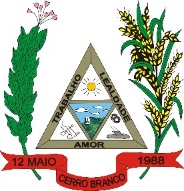 Estado do Rio Grande do Sul
	Prefeitura Municipal de Cerro Branco
	Secretaria Municipal de Finanças
Particularmente no tocante ao FUNDEB, em função do número de alunos matriculados na educação básica pública,  o Município foi deficitário em relação a esses recursos. Assim, o perda foi computada nos gastos com a educação para fins de apuração dos limites. Cabe ainda destacar que, de acordo com a Lei Federal 14.113/2020, uma parcela não inferior a 70% do total recebido desses recursos deve ser aplicada na remuneração dos profissionais da educação básica em efetivo exercício. Nesse quesito, e de acordo com os relatórios publicados, o Município despendeu, até o final do quadrimestre em análise, o montante de R$ 1.731.832,37  o que corresponde  a   92,26 % dos recursos do referido fundo  atendendo ao dispositivo legal supracitado.
QUADRO 7 – Fundeb
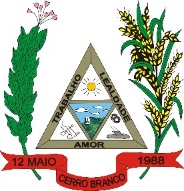 Estado do Rio Grande do Sul
	Prefeitura Municipal de Cerro Branco
	Secretaria Municipal de Finanças
Os gastos com saúde, conforme demonstrativo específico divulgado no Relatório Resumido da Execução Orçamentária, atingiram o montante de R$ 2.604.591,24, o que corresponde a  20,03% sobre a Receita Líquida de Impostos e Transferências. Observa-se, portanto, o atingimento do mínimo de 15% estabelecido na Lei Complementar nº 141/2012.
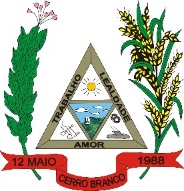 Estado do Rio Grande do Sul
	Prefeitura Municipal de Cerro Branco
	Secretaria Municipal de Finanças
DESPESA DE PESSOAL E LIMITES DA L R F
QUADRO 9 – Despesa com Pessoal
Fonte: SIAPC/PAD
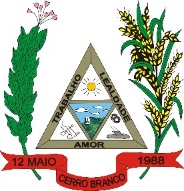 Estado do Rio Grande do Sul
	Prefeitura Municipal de Cerro Branco
	Secretaria Municipal de Finanças
Parcelamentos com Regime Próprio de Previdência dos Servidores
 
Cadprev 2031/2017   R$   1.102,76     068/200
Cadprev 2032/2017   R$ 10.495,61     068/200
Cadprev 2033/2017   R$   1.470,06     068/200
Cadprev 2035/2017   R$   3.607,18     068/200
Cadprev 2042/2017   R$   7.301,68     068/200
Cadprev 2225/2017   R$ 11.919,53     068/200
Cadprev 2226/2017   R$   2.195,05     068/200
Cadprev 1089/2018   R$   2.022,32     059/060
Cadprev 1090/2018   R$   3.294,88     059/060
 
Parcelamentos com o Fundo de Assistência a Saúde dos Servidores
 
Acordo 001/2018   R$ 3.066,52     067/200
Acordo 002/2018   R$ 1.891,48     067/200
Acordo 003/2018   R$    987,58     067/200
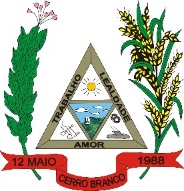 Estado do Rio Grande do Sul
	Prefeitura Municipal de Cerro Branco
	Secretaria Municipal de Finanças
COMENTÁRIO FINAL
 
	Os resultados apresentados permitem concluir que as metas de arrecadação e o limite de  gastos estabelecidos  na programação financeira  foram atendidos, evidenciando, assim, a desnecessidade de ajustes na execução orçamentária para fins de atingimento das metas fiscais de resultado primário e  resultado nominal estabelecidos, bem como para o atendimento dos requisitos da Lei de Responsabilidade Fiscal.